دورة «الايميل الجامعي» الكنز المجهول
تقدمها الأستاذة: ياسمين منصف الشعباني
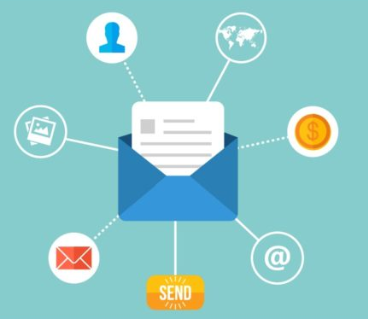 [Speaker Notes: Avant de commencer
Ce cours suppose que vous savez comment entrer des éléments dans un calendrier Outlook et comment effectuer les opérations de navigation de base dans le calendrier. Pour plus d'informations à ce sujet, consultez la présentation de la formation Outlook intitulée « Notions de base du calendrier » sur Microsoft Office Online.
[Notes à l'attention de l'instructeur : 
Pour obtenir une aide détaillée sur la personnalisation de ce modèle, consultez la toute dernière diapositive. Consultez également le texte supplémentaire de la leçon dans le volet de commentaires de certaines diapositives.
Dans la mesure où cette présentation contient une animation Macromedia Flash, l'enregistrement du modèle peut entraîner l'affichage d'un message d'avertissement relatif aux informations personnelles. À moins que vous n'ajoutiez des informations aux propriétés du fichier Flash lui-même, cet avertissement ne s'applique pas à cette présentation. Cliquez sur OK dans le message.]]
المحتويات
تعريف الايميل الجامعي وأهميته للطالبات
كيفية كتابة ايميل رسمي وغير رسمي
فوائد الايميل الجامعي
2
أ ياسمين الشعباتي
تعريف الايميل الجامعي
نقصد بالايميل الجامعي هو الايميل المنتهي بإمتداد .edu مقدم من الجامعات او المؤسسات  التعليمة لطالب الجامعي.
عنوان البريد الإلكتروني هو ذلك العنوان الذي يوضح النطاق أو الشركة الذي يتبع له كل بريد إلكتروني ويتكون عنوان البريد الإلكتروني من أربعة أجزاء رئيسية وهي كما يلي:
3
أ ياسمين الشعباتي
تعريف الايميل الجامعي
اسم المستخدم: وهو الإسم الذي يميز كل مستخدم لخدمة البريد الإلكتروني التابعة لنطاق معين. 
رمز الـ @ : فهذا الرمز هو من المكونات الرئيسية لعنوان البريد الإلكتروني. 
النطاق: وهو ما يُعرف باللغة الإنجليزية Domain وهو نوع الشركة أو المؤسسة التي يتبع لها عنوان البريد الإلكتروني فإذا كان الشخص يقوم باستخدام بريد ياهو فإن النطاق الخاص به سيكونyahoo.com
أصل النطاق: أو ما يُعرف بالـ Root Domain وهو عبارة عن تلك الأحرف التي تأتي في نهاية عنوان البريد الإلكتروني ومن الأمثلة عليها com أو edu.
4
أ ياسمين الشعباتي
كيفية كتابة ايميل رسمي وغير رسمي
عند كتابة البريد الإلكتروني هناك بعض القواعد والأصول التي يجب اتباعها وهي: 
تسجيل الدخول إلى حساب البريد الإلكترونيّ الخاص. الضغط على بريد جديد، أو compose، حتى يتم توجيهك إلى صفحة جديدة لكتابة الرسالة. 
كتابة عنوان البريد الإلكترونيّ الخاصّ بالشخص المُراد إرسال الرسالة إليه، أو عدة أشخاص، ويكتب في الخانة إلى أو كلمة To في الإنجليزية.
 كتابة عنوان واضح حول الفكرة الأساسيّة لمحتوى الرسالة، كما يجب أن يكون العنوان مختصراً. وضع تحيّة قصيرة وبسيطة، بناءً على الشخص أو الجهة المقصودة بالرّسالة.
5
أ ياسمين الشعباتي
كيفية كتابة ايميل رسمي وغير رسمي
الإيجاز في الكتابة؛ فمن مميّزات البريد الإلكترونيّ السرعة في الإرسال والاستقبال للرسالة، لذلك يُنصح عند كتابة بريد إلكترونيّ كتابته بشكلٍ مُختصر وعدم الإطالة في سرد التفاصيل، بحيث تَصل الفكرة الرئيسيّة بأسرع وسيلة، وبالتالي يكون الردّ سريعاً.
 نوعيّة الخط وترتيب الرسالة، وذلك من خلال اختيار خطٍّ واضح ومفهومٍ من شريط الأدوات، كما يجب الانتباه إلى حجم الخط؛ بحيث لا يكون صغيراً أو كبيراً جداً، بل الاهتمام بأن يكون متوسطاً، ومناسباً للقراءة، وتجنّب استخدام الألوان الفاتحة التي تُشتت الانتباه، كما يجب استعمال الفواصل بين الجمل، والنقاط في نهايتها، حتى تظهر الرسالة بشكلٍ مرتبٍ وواضحٍ ومنظّمٍ.
أ ياسمين الشعباتي
6
كيفية كتابة ايميل رسمي وغير رسمي
تجنّب كتابة رموز الكلمات، والحرص على تجنّب الأخطاء الإملائية، من خلال مراجعة الرسالة، أو استخدام المصحّح اللغوي الموجود في شريط الأدوات، لتفادي إرسال الرسالة بأي أخطاءٍ لُغويّة. 
الاهتمام بلغة الكتابة تعتمد اللّغة المُستخدمة في الكتابة، على طبيعة الطرف المُستقبل للرسالة؛ حيث يُمنع استخدام اللغة العاميّة في الرسائل المتعلّقة بالعمل، أو الرسائل الرسمية.
 التنويه لوجود رابطٍ وملفات؛ فعند إرسال بريد إلكترونيّ يحتوي على مرفقٍ، يجب التنويه في نهاية الرسالة، والطلب من الشخص بشكلٍ لطيف فتح الملف المُرفق.
أ ياسمين الشعباتي
7
كيفية كتابة ايميل رسمي وغير رسمي
إنهاء الرسالة بذكر تحيّة شكرٍ، وكتابة الاسم الشخصيّ ووضع التوقيع الخاص، حتى يستدلّ المُستقبل على الشخص المُرسل، وعند التأكد من كافّة المعلومات ومحتوى الرسالة، الضغط على إرسال send.
أ ياسمين الشعباتي
8
كيفية كتابة ايميل رسمي وغير رسمي
النمط الذي تستخدمه لكتابة بريدك الإلكتروني يؤثر على مدى فعالية بريدك الإلكتروني. أيضا، بداية ونهاية البريد الإلكتروني الخاص بك تكون مختلفة اعتمادا على النمط الذي تختاره.
هناك ثلاثة أشياء تحتاج لمعرفتها عن نمط البريد الإلكتروني:
عندما تستخدم أسلوب رسمي.
عندما تستخدم أسلوب غير رسمي.
راقب لهجتك.
أ ياسمين الشعباتي
9
كيفية كتابة ايميل رسمي وغير رسمي
أسلوب البريد الإلكتروني الرسمي
منذ سنوات، تم إرسال جميع رسائل البريد الإلكتروني المهنية الاحترافية باستخدام أسلوب رسمي. قد تكون قد تم تدريسك لاستخدام أسلوب رسمي لكتابة جميع رسائل البريد الإلكتروني المهنية الخاصة بك.
المشكلة الرئيسية مع العديد من تحيات البريد الإلكتروني الرسمي هو أنها تبدو قاسية.
يجب الانتباه إلى الاتفاقيات في المنظمة التي تكتب إليها.
 اليوم العديد من المنظمات تفضل أسلوب بريد الإلكتروني عفوي وغير رسمي حتى لرسائل البريد الإلكتروني للعمل الاحترافية.
أ ياسمين الشعباتي
10
كيفية كتابة ايميل رسمي وغير رسمي
أسلوب البريد الإلكتروني الغير رسمي
في حين أن أسلوب البريد الإلكتروني الرسمي يعمل مع العديد من الشركات، وبعض الشركات تفضل لهجة أقل رسمية. في ما يلي بعض العلامات على أنه من المناسب استخدام لغة أقل رسمية في بريدك الإلكتروني:
جميع رسائل البريد الإلكتروني التي تتلقاها من الأفراد في المؤسسة هي أقل رسمية. قم بإيلاء اهتمام خاص للكيفية التي كتبت بها رسائل البريد الإلكتروني من أولئك الذين في السلطة، مثل رسائل البريد الإلكتروني من رئيسك.
المستلم يوجهك إلى أن تكون أقل رسمية. على سبيل المثال، إذا كنت عنونتَ بريدك الإلكتروني إلى "عزيزي السيد براون" ورد عليك بـ "السيد. براون هو والدي، نادني ببوب "، إذا خذ نبرة أقل رسمية.
أنت تعرف المستلم جيدا. إذا كتبت إلى صديق أو زميل معروف لك، استخدم اسمه الأول. عنونة البريد الإلكتروني مع عنوان مثل الآنسة أو السيد يمكن أن تبدو محرجة أو غير ودية.
أ ياسمين الشعباتي
11
فوائد الايميل الجامعي
كيفية الاستفادة من الايميل الجامعي بعد الحصول عليه
الطريقة ابسط مما تتخيل كل ماعليك هو فقط الدخول الى المواقع التي تدعم الايميل الجامعي ومن ثم ادخال بريدك الجامعي وحيطلب منك تأكيد انك طالب عبر رسالة الى ايميلك الجامعي .
أ ياسمين الشعباتي
12
فوائد الايميل الجامعي
google drive 
وسيتم ذكر المواقع التي تدعم التعليم وتوفر منتجاتها مجاناً أو بأسعار مخفضة لو سجلت على موقعهم :
1- سعة لا محدودة من التحزين على google drive
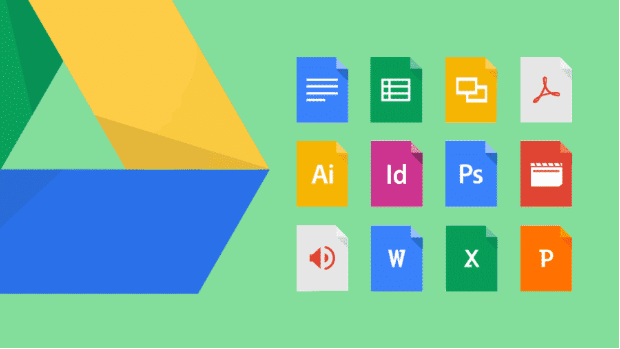 أ ياسمين الشعباتي
13
فوائد الايميل الجامعي
شركة Microsot
تستطيع تحميل الكثير من البرامج المجانية وذلك عن طريق دخول على الموقع و ادخال الايميل الجامعي لتأكيد هويتك كطالب جامعي وبعدها يمكن تحميل البرامج بشكل مجاني
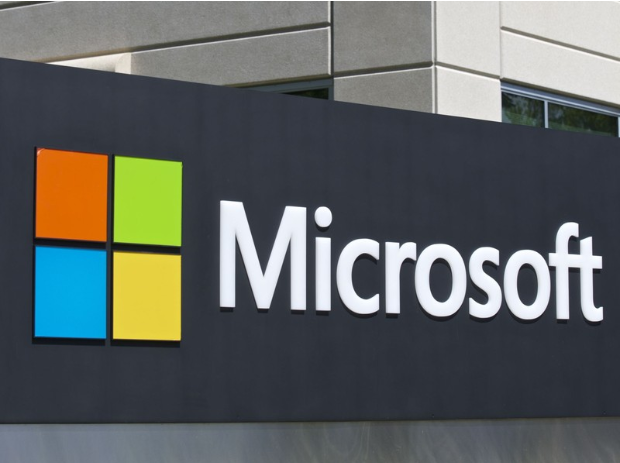 أ ياسمين الشعباتي
14
فوائد الايميل الجامعي
برنامج prezi
لتقديم عروض بشكل مميز يقدم هذا البرنامج النسخة الاصلية بشكل مجاني بإيميلك الجامعي
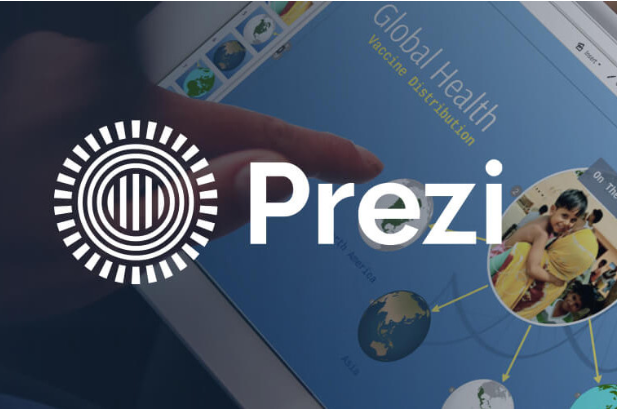 15
أ ياسمين الشعباتي
فوائد الايميل الجامعي
شركة Adobe
الكل يعرف اهمية هذه الشركة وما تقدمة من برامج تصميم مثل الفوتوشوب و غيرها وتقدم لحامل الايميل الجامعي بأسعار رمزية
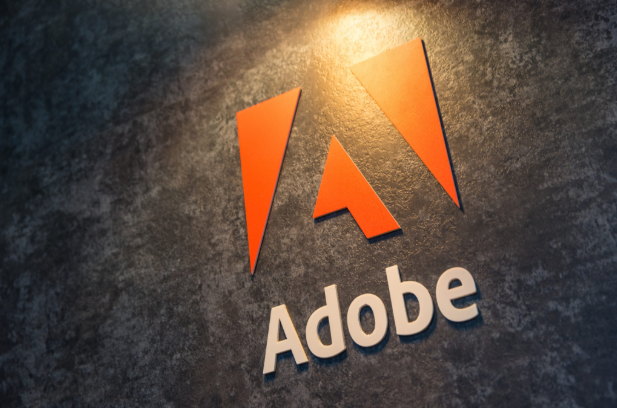 أ ياسمين الشعباتي
16
فوائد الايميل الجامعي
شركة Amazon
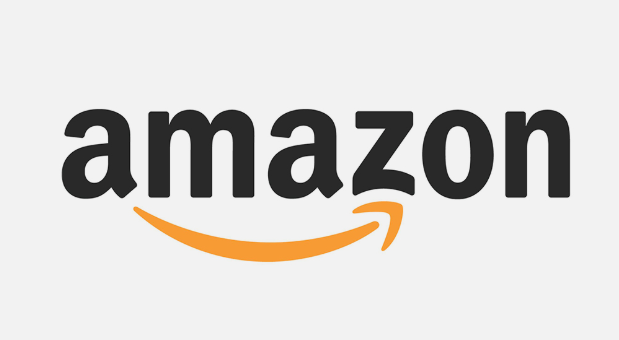 أ ياسمين الشعباتي
17
فوائد الايميل الجامعي
git hub موقع
يحتوي هذا الموقع على العديد من الادوات والبرامج التي قد لا تعرفها او لم تسمع عنها 
ومن خلال الايميل الجامعي تستطيع الحصول عليها لمدة سنة او سنتين بشكل مجاني
و الحصول على تخفيضات كبرى لبعض المنتجات
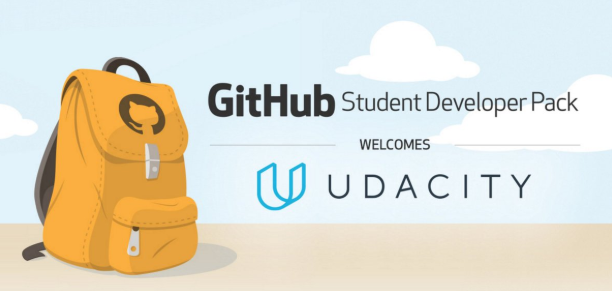 أ ياسمين الشعباتي
18
فوائد الايميل الجامعي
WestHost استضافة مجانية 
في ناس اكيد مهتمه يكون عندها موقع خاص فيها وهنا يجي دور WestHost للطلبهسنة كاملة استضافة مجانيه تقدر تستفيد منها في اي وقت
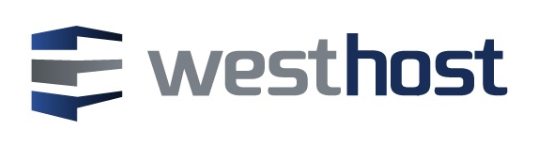 أ ياسمين الشعباتي
19
فوائد الايميل الجامعي
Research Gate
يعتبر من اكبر المكاسب للطلبة وهو Research Gateلا تستطيع التسجيل فيه إلا بإيميل الجامعةكله علم فقط الموقع يتيح لك التواصل مع باحثين في جميع التخصصات من جميع أنحاء العالم.. وإنك تسأل أسئلة في أي مجال وبتلاقي اللي يرد عليك من أي مكان في العالم في نفس تخصصك.هذا غير إن الـAccount عليه يعتبر كأنه C.V لك وبياخد Grade على حسب أبحاثك ونشاطك في وضع إجابات مفيدة لأسئلة غيرك
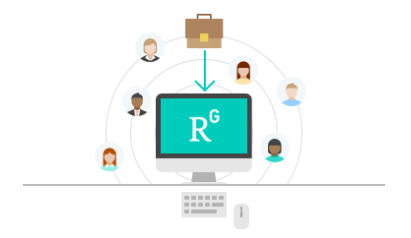 أ ياسمين الشعباتي
20
فوائد الايميل الجامعي
شركة أوتوديسك
ي شركة برمجيات أمريكية تعمل على إنتاج الحلول التقنية للتصميم باستخدام الحاسب‏ وهو للمصممين وللمهندسين يوجد به برامج مثل المايا والاتوكاد وبرامج جرافيك اخرى
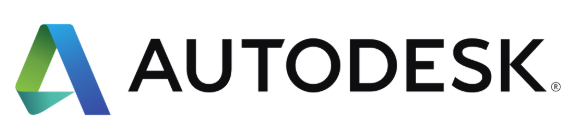 أ ياسمين الشعباتي
21
فوائد الايميل الجامعي
شركة jetbrains
 برامج وأدوات للمبرمجين أسعارها تصل ل300$ لك كطالب مجانية
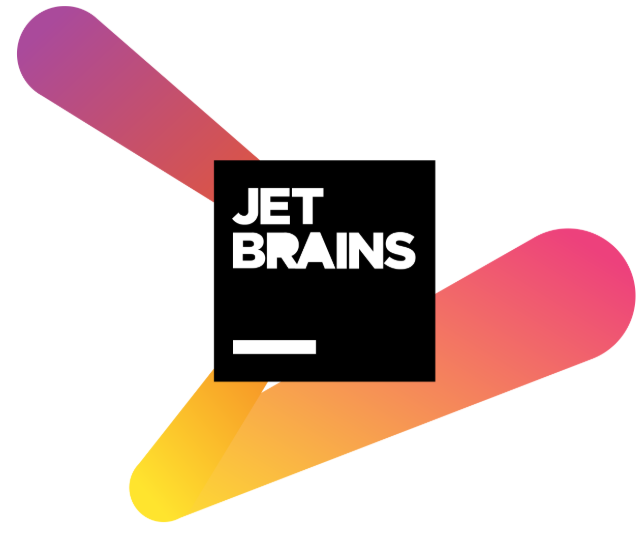 أ ياسمين الشعباتي
22
فوائد الايميل الجامعي
الدراسات العليا
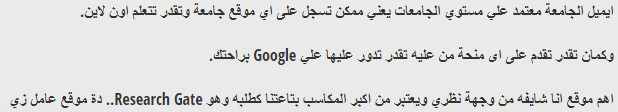 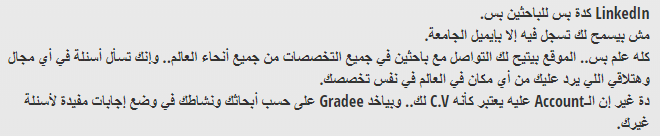 أ ياسمين الشعباتي
23
Thank You